Зарубежное искусство ХХ века
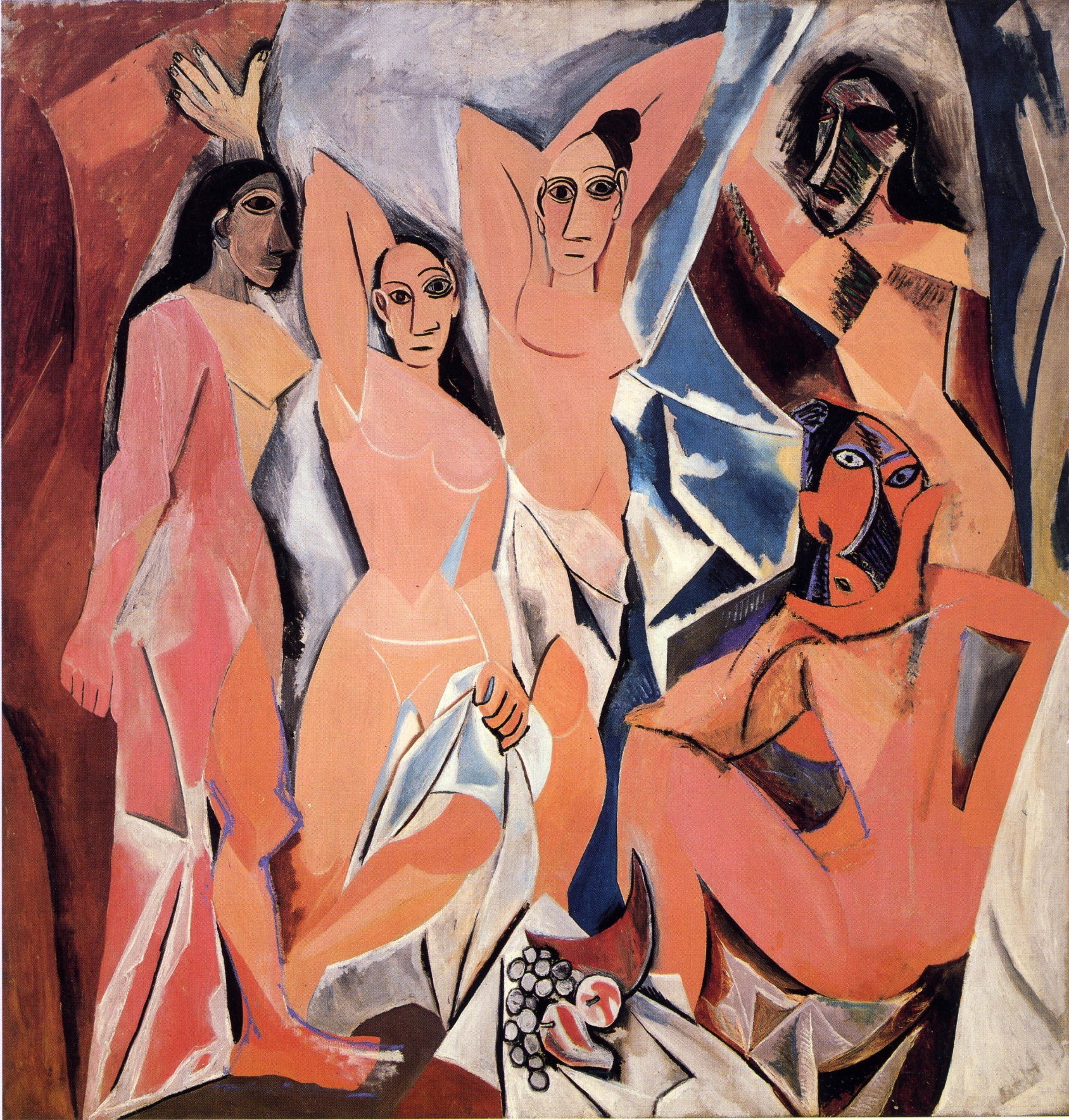 Кубизм(1907-1914 гг.)
«Авиньонские девицы», 1907
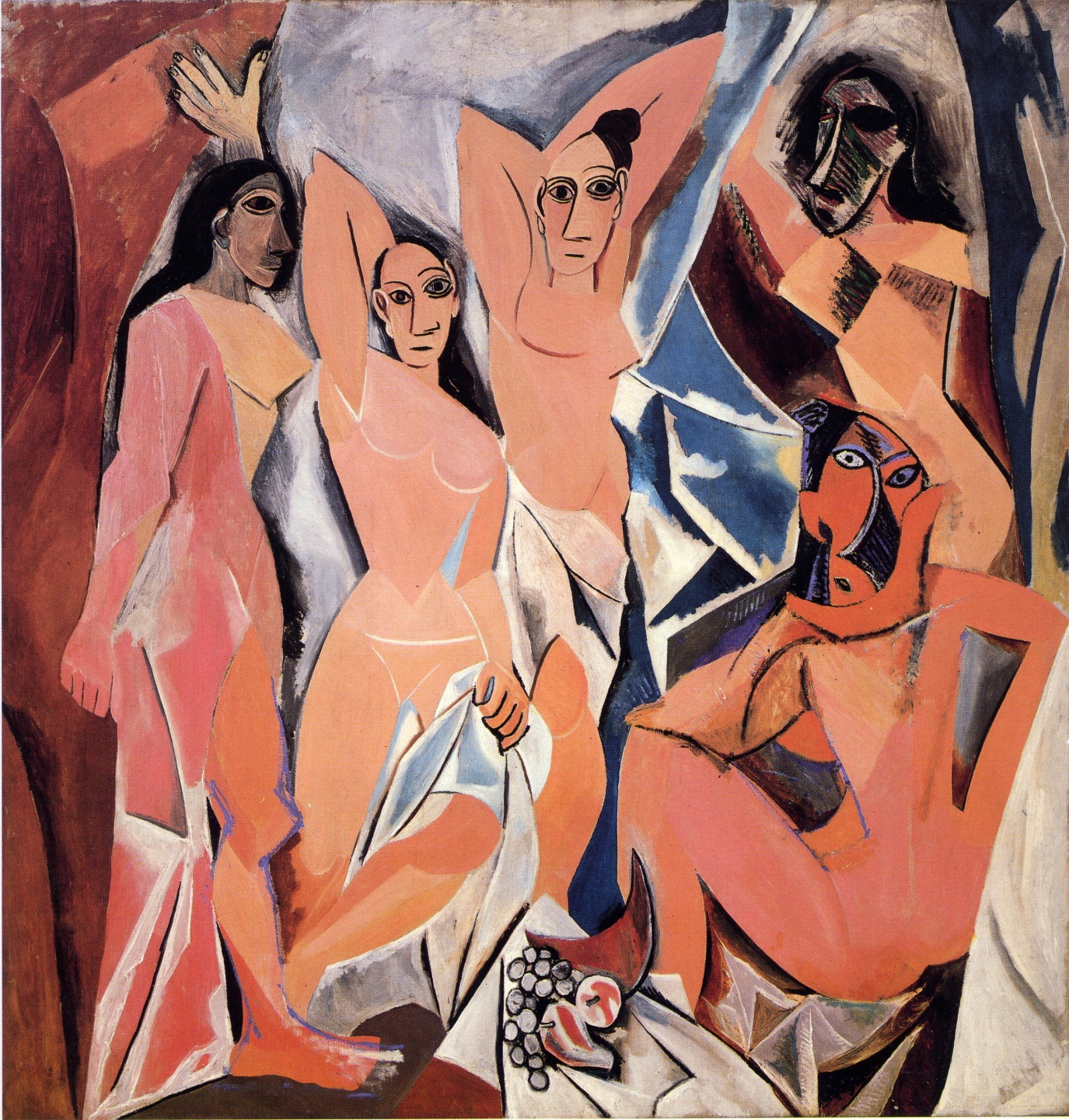 Пабло Пикассо (1881-1973)
«Авиньонские девицы», 1907
Маски африканских племен
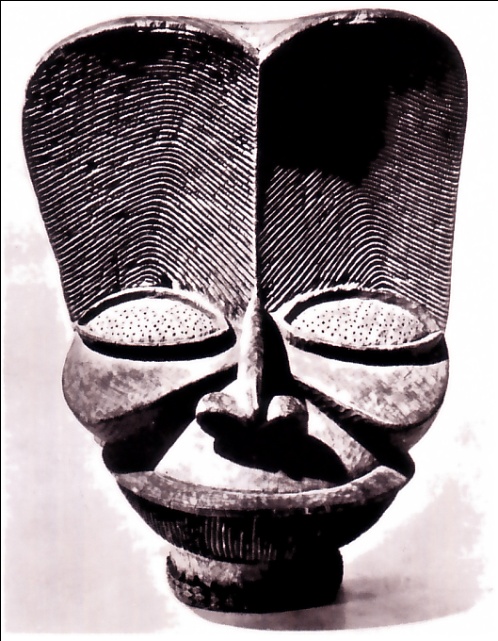 Пабло Пикассо (1881-1973)
«Авиньонские девицы», 1907
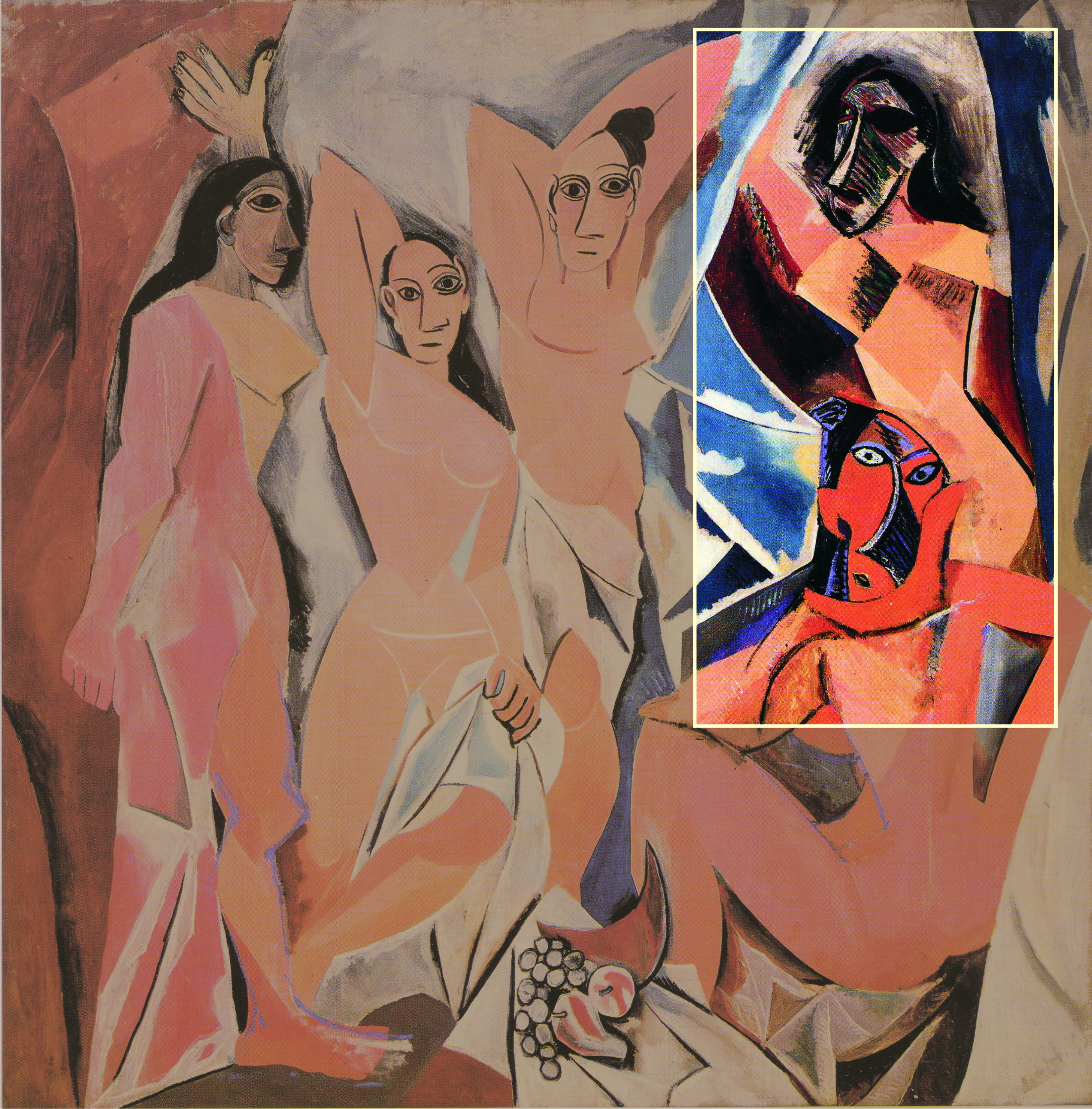 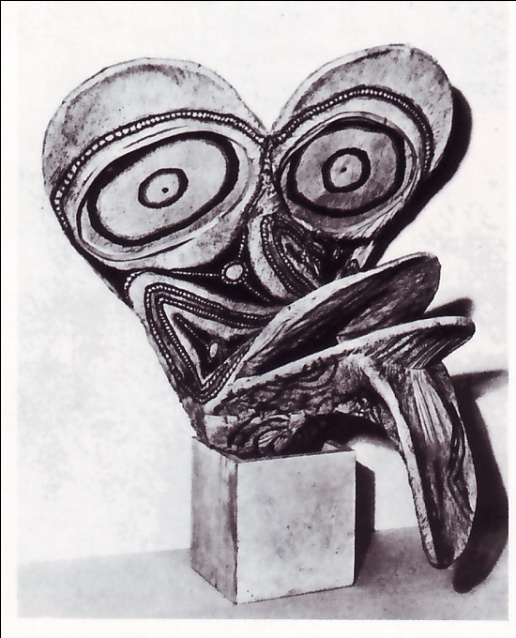 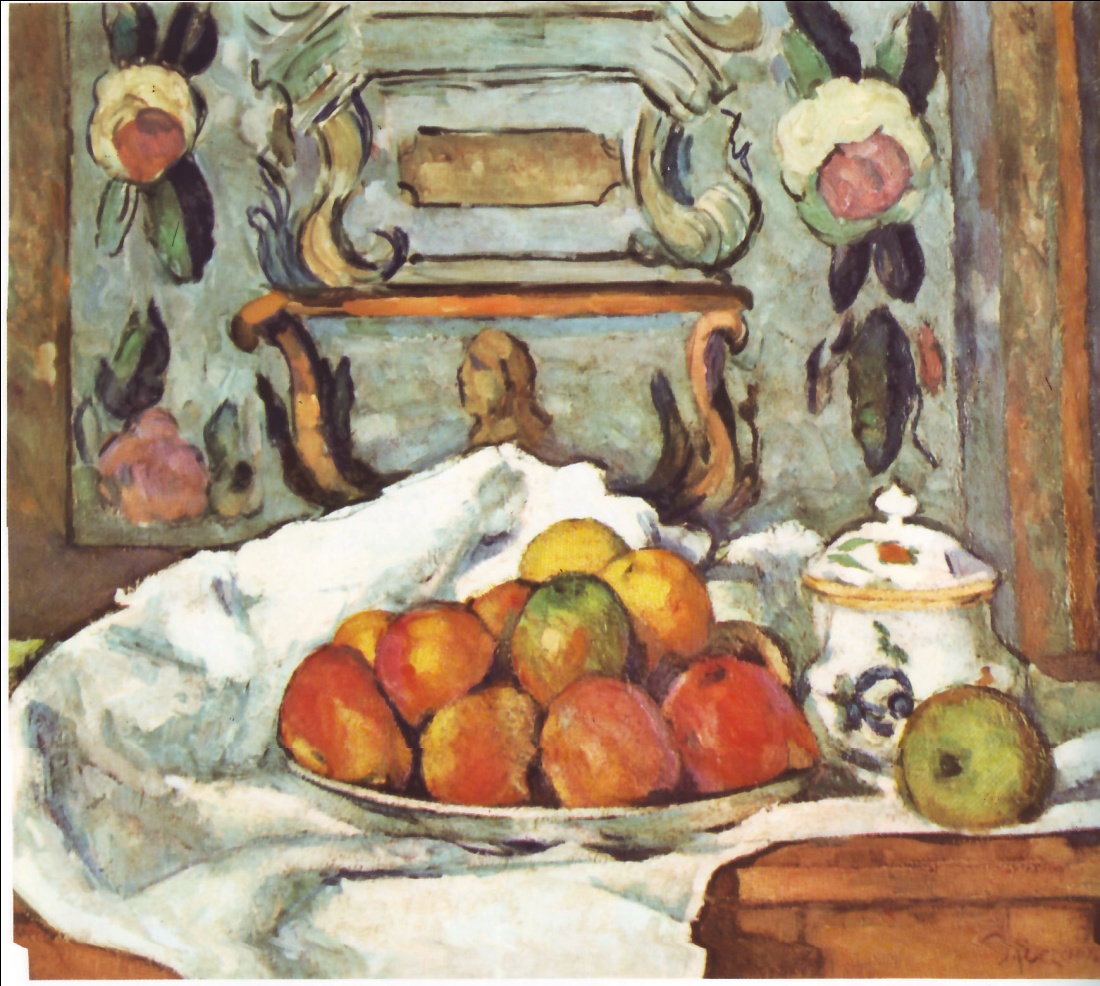 Поль Сезанн
(1839-1906)
«Дом доктора Гаше», 1873
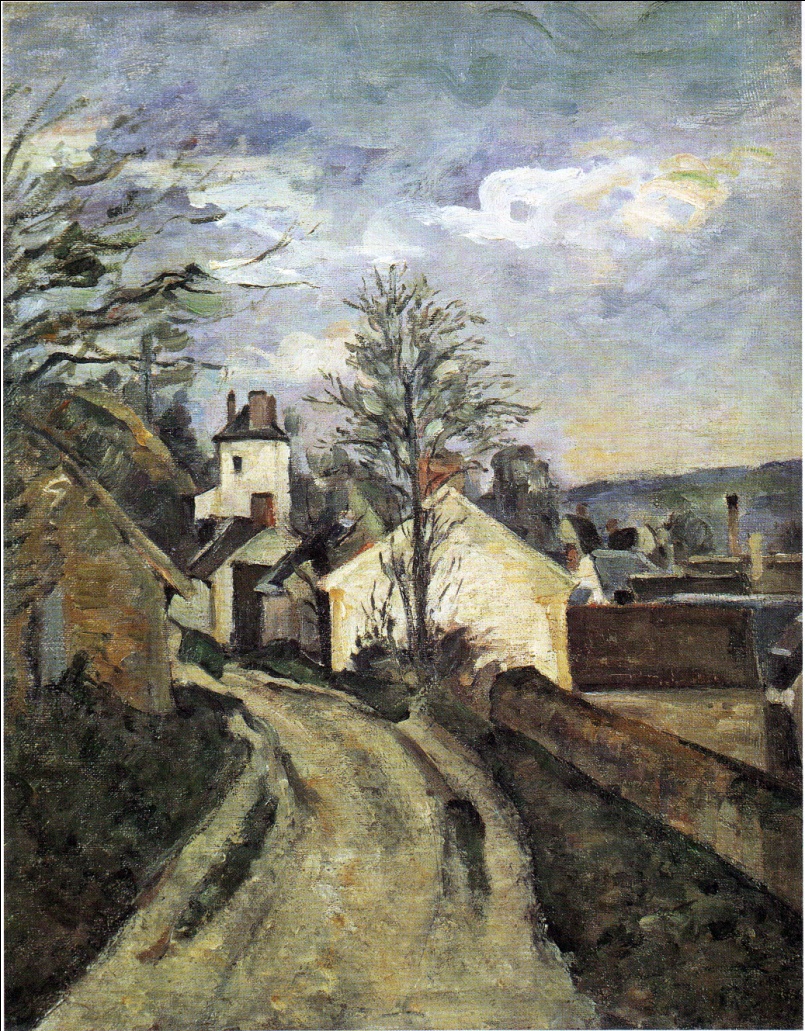 Поль Сезанн
(1839-1906)
«Натюрморт. Блюдо с яблоками», 1878-1879
Рисунок кувшина
Рисунок кувшина в понимании кубистов
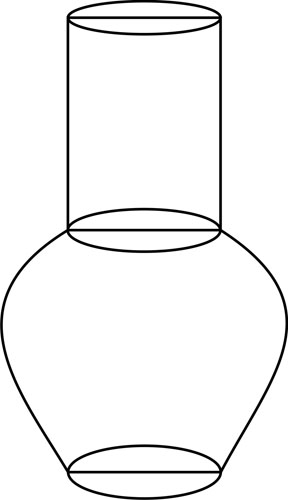 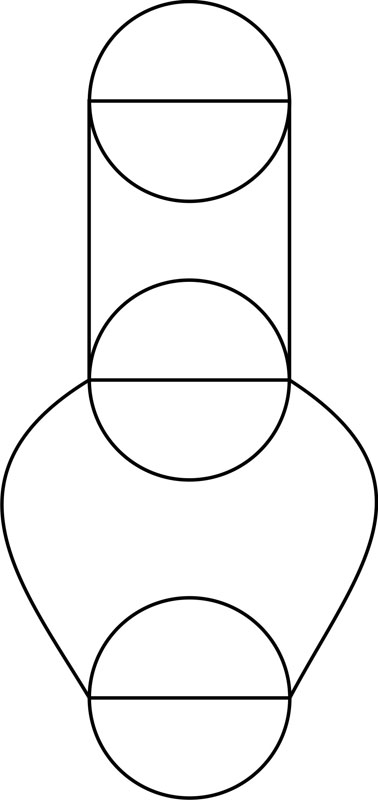 Рисунок куба
Рисунок куба в понимании кубистов
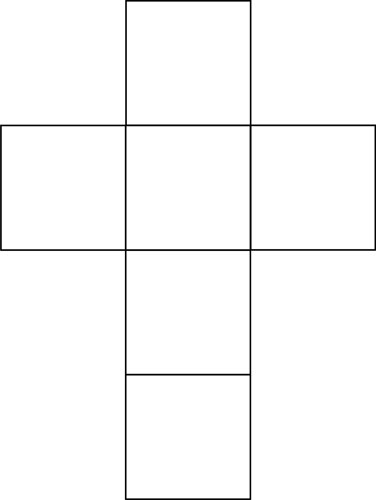 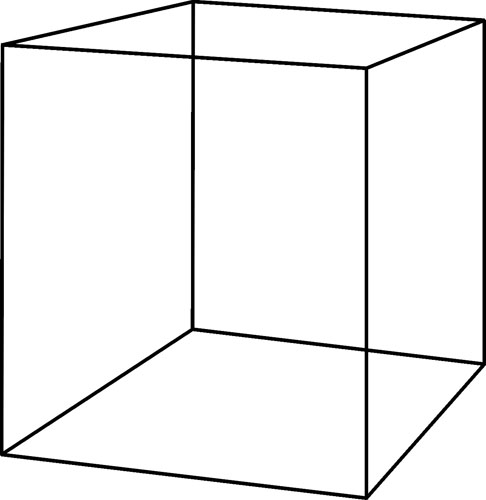 Период «сезанновского» кубизма (1907-1909)
Пабло Пикассо
(1881-1973)
Пабло Пикассо
(1881-1973)
«Фабрика в Хорта-де-Эбро», 1909
«Женщина с веером», 1908
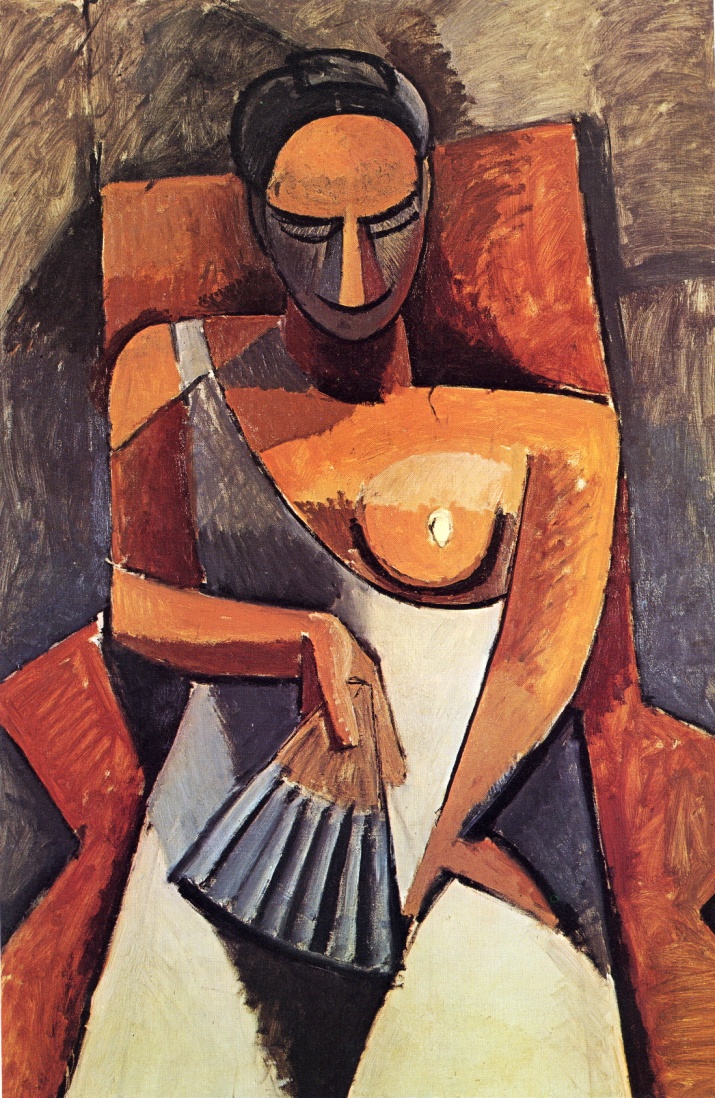 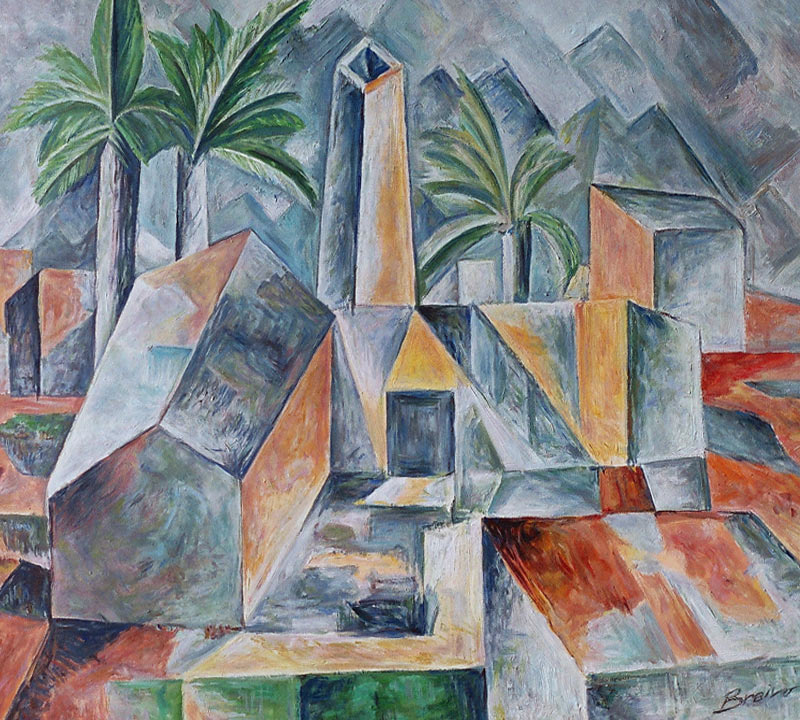 Период «сезанновского» кубизма (1907-1909)
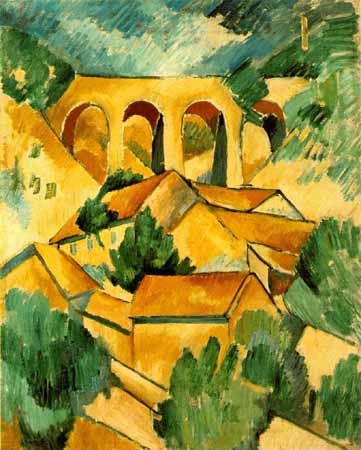 Жорж Брак 
(1882-1963)
«Виадук в Эстаке», 1906
Жорж Брак 
(1882-1963)
«Дома в Эстаке», 1908
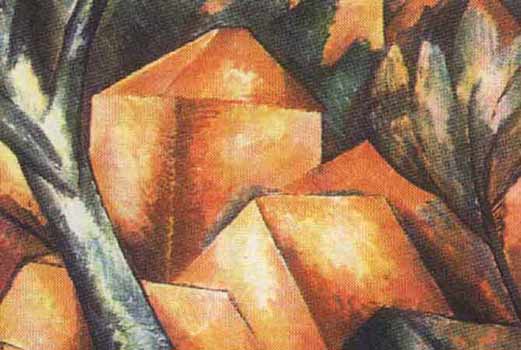 Период «граненого» кубизма (1909-1911)
Хуан Грис 
(1887-1927)
Пабло Пикассо
(1881-1973)
«Портрет Амбруаза Воллара», 1910
«Портрет П. Пикассо», 1912
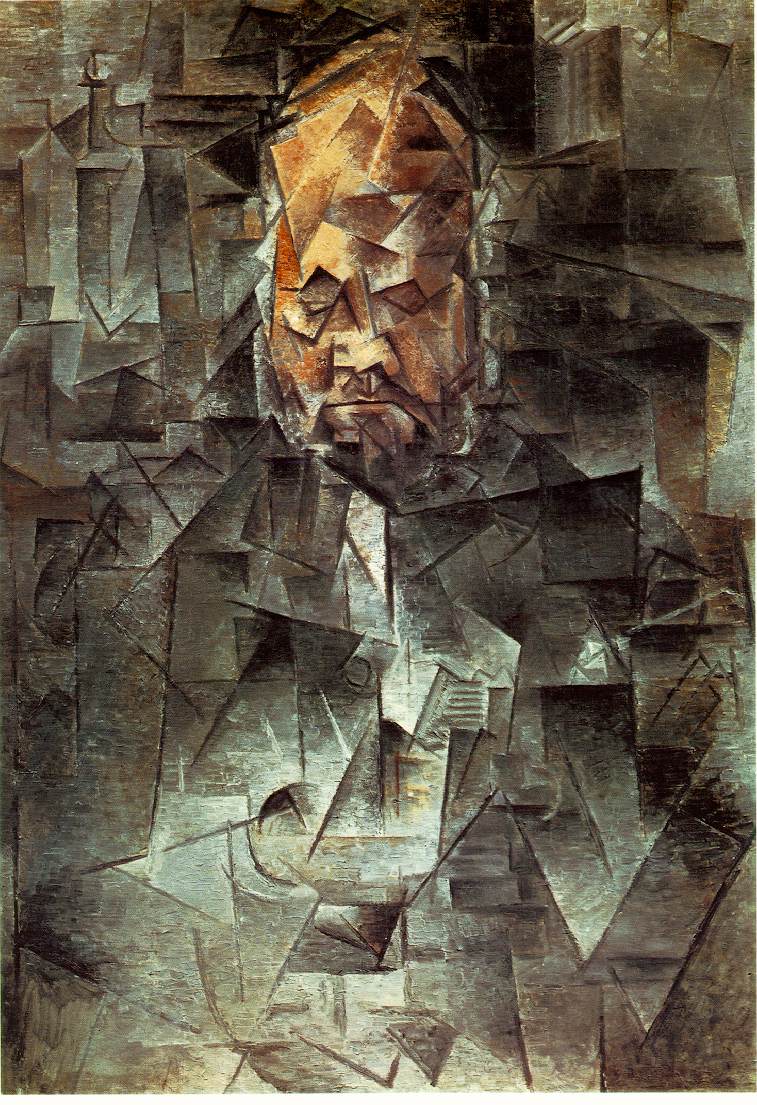 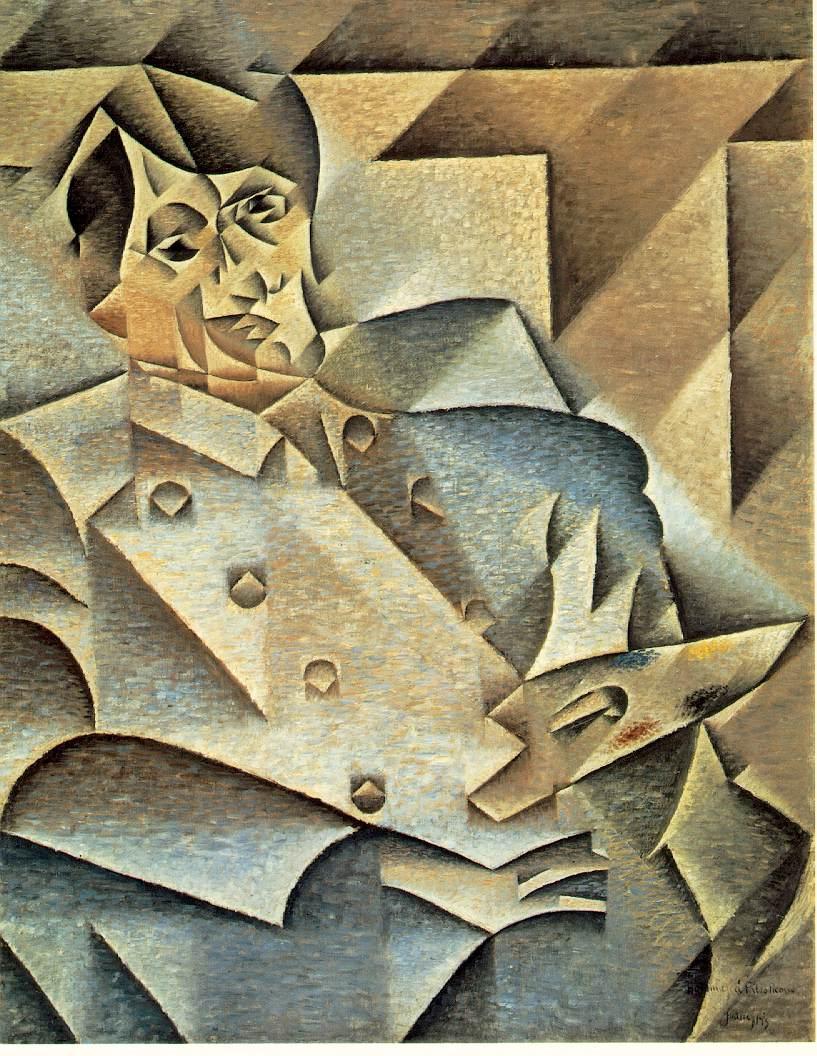 Период «граненого» кубизма (1909-1911)
Пабло Пикассо
(1881-1973)
Пабло Пикассо
(1881-1973)
«Голубь с зеленым горошком»,  1912
«Гитарист», 1911
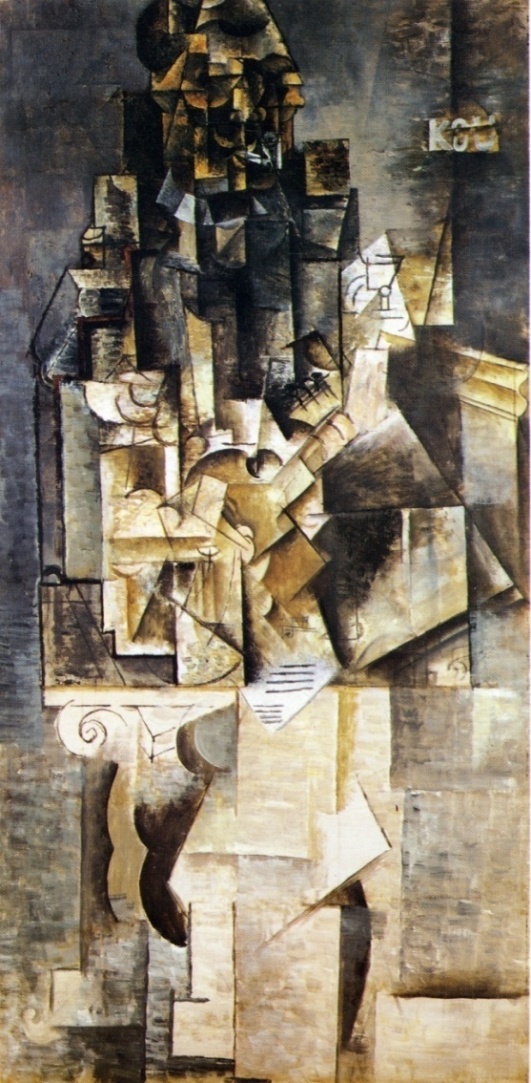 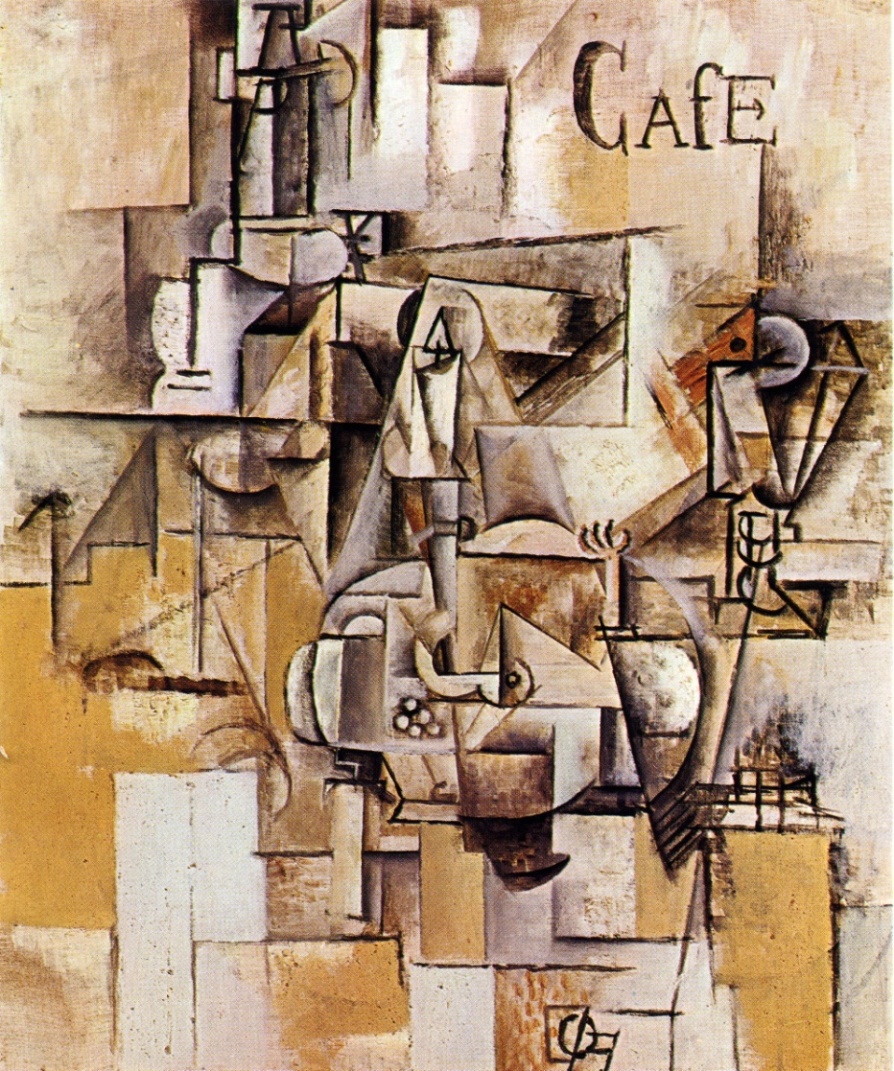 Период «коллажного» кубизма (1912-1914)
Пабло Пикассо
(1881-1973)
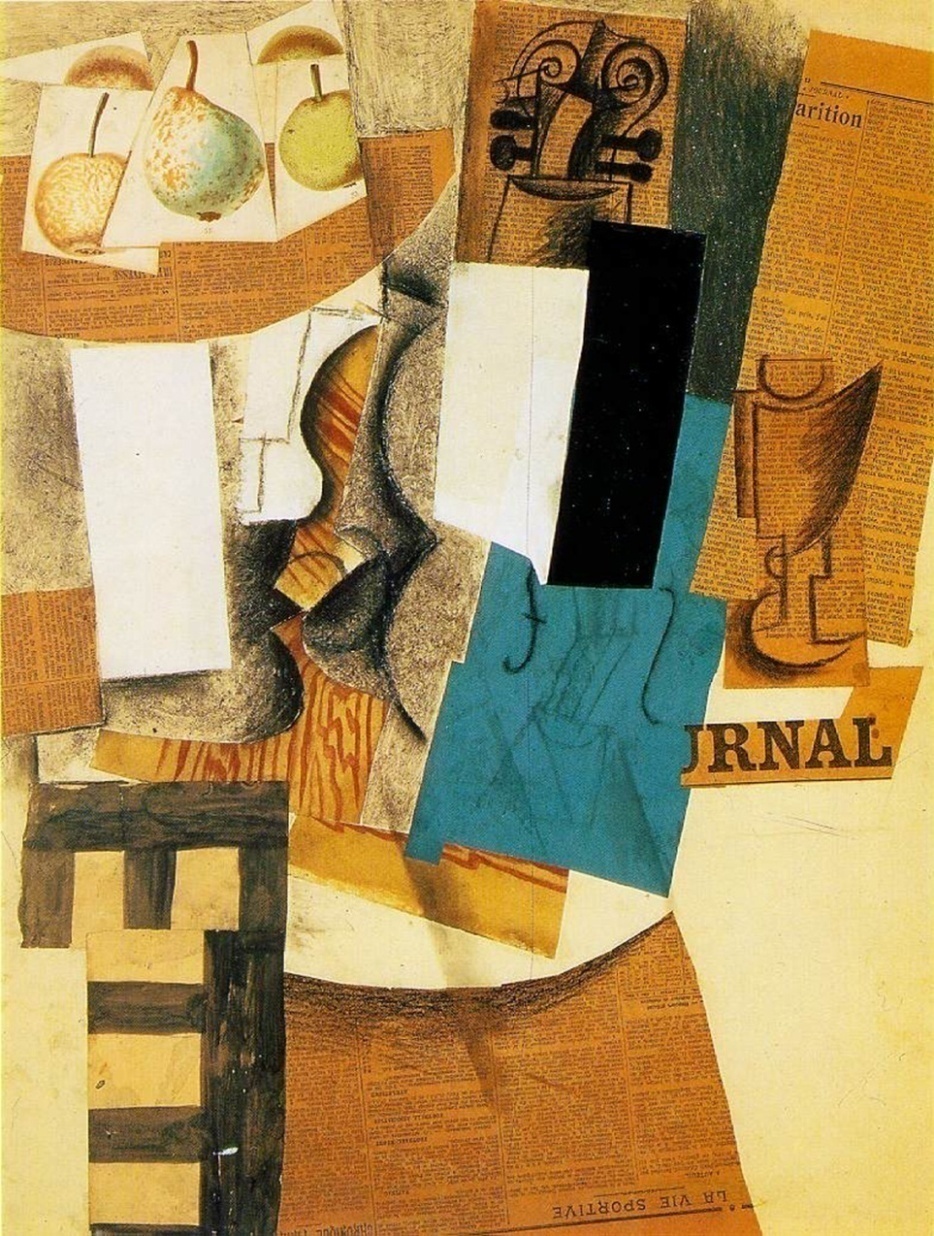 «Натюрморт с чашей и яблоками», 1912
Жорж Брак 
(1882-1963)
«Скрипка и трубка», 1913
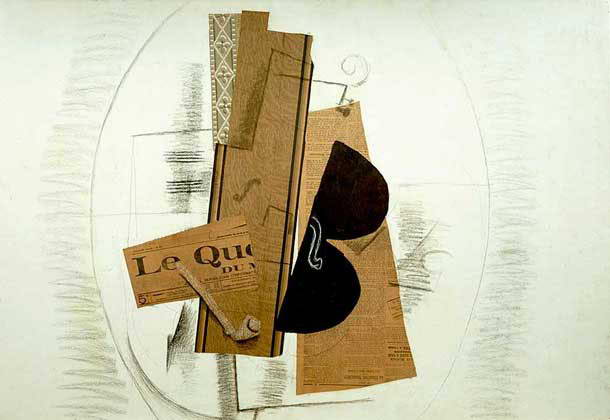 Период «коллажного» кубизма (1912-1914)
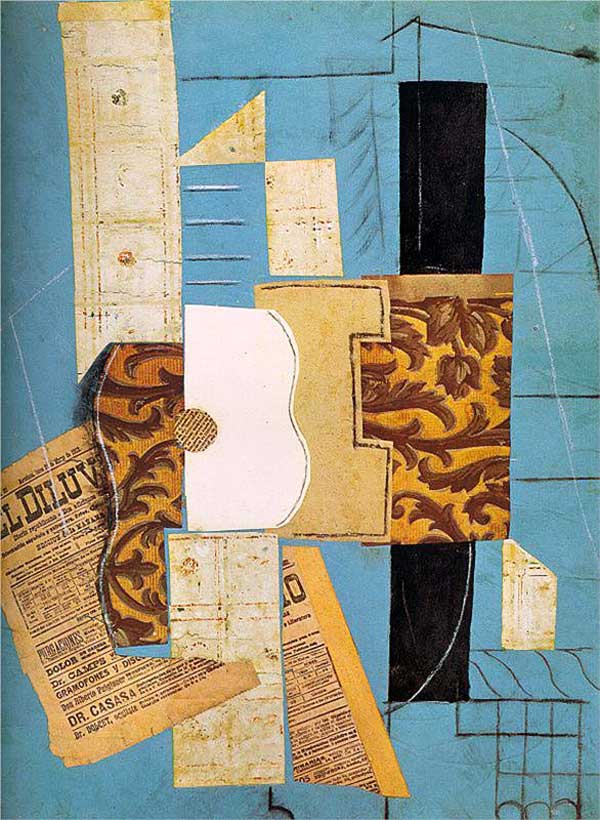 Пабло Пикассо
(1881-1973)
«Гитара», 1913
Пабло Пикассо
(1881-1973)
«Натюрморт на плетеном стуле», 1912
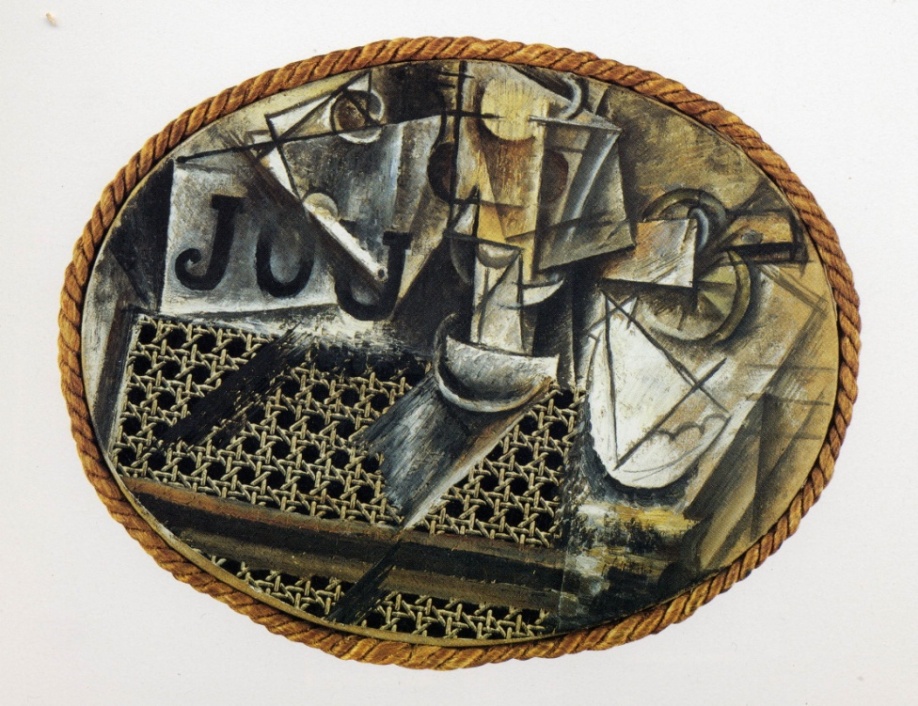 Периоды кубизма
«Сезанновский» кубизм
«Граненый» кубизм
«Коллажный» кубизм
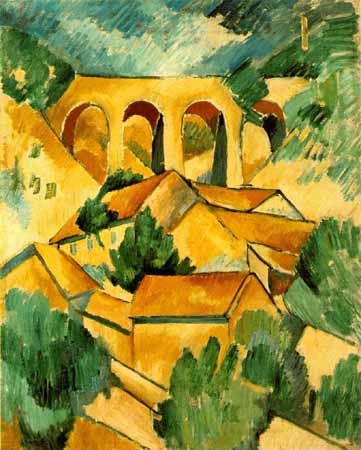 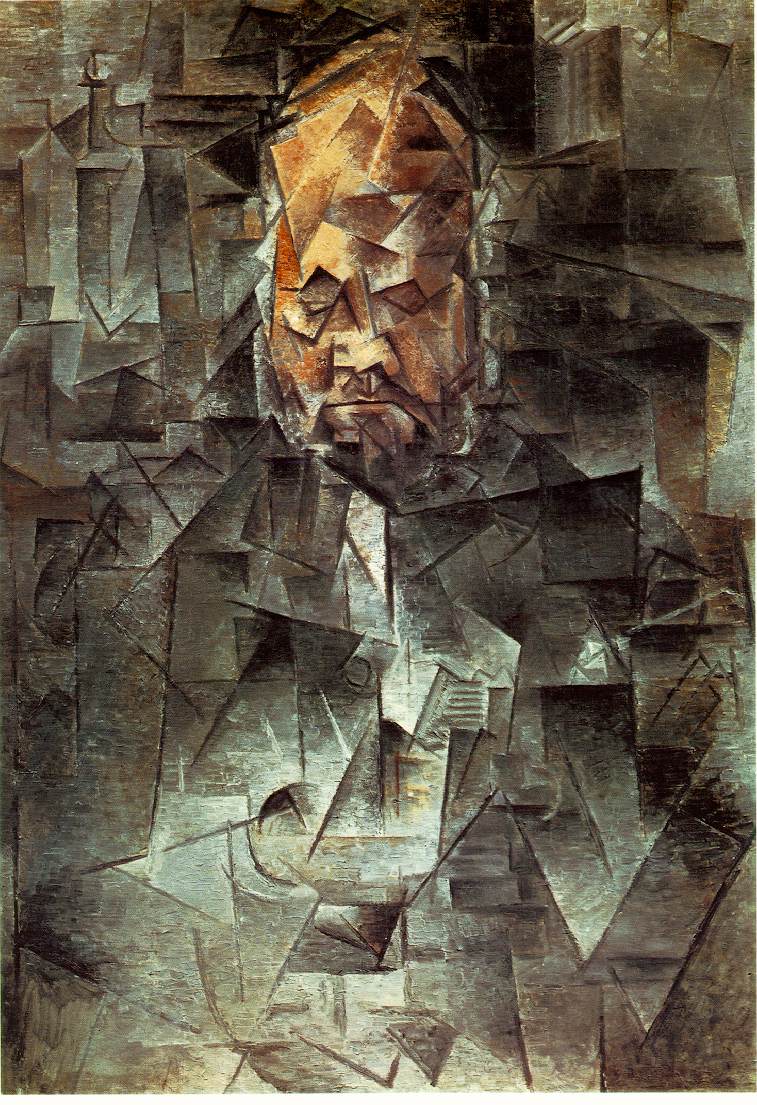 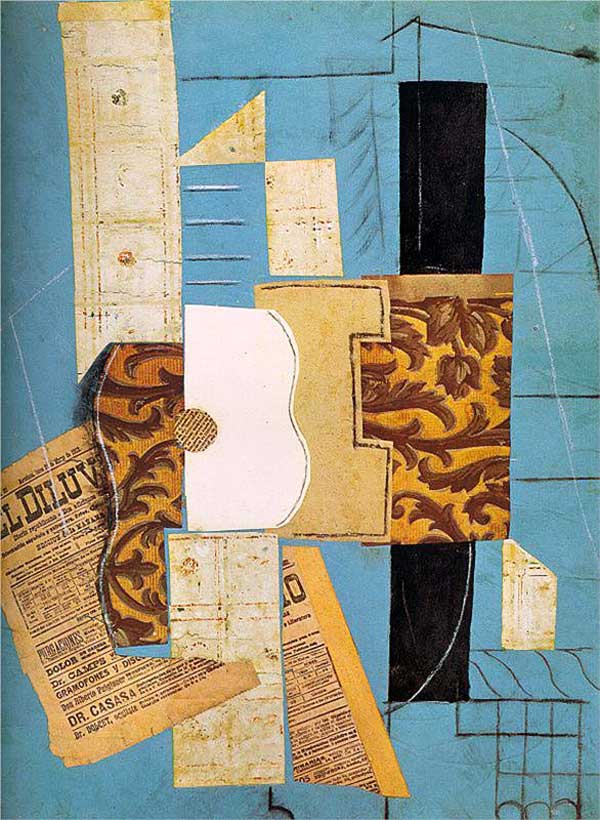